Recuperação Inteligente de Informação
Introdução e Visão Geral
Flávia Barros e 
Ricardo Prudêncio
1
2
Roteiro
Motivação/Introdução
Histórico
Arquitetura básica
Fases e etapas dos sistemas de RI
Principais módulos
Algumas aplicações
Próxima aula
3
Perdidos em um “mar” de informações
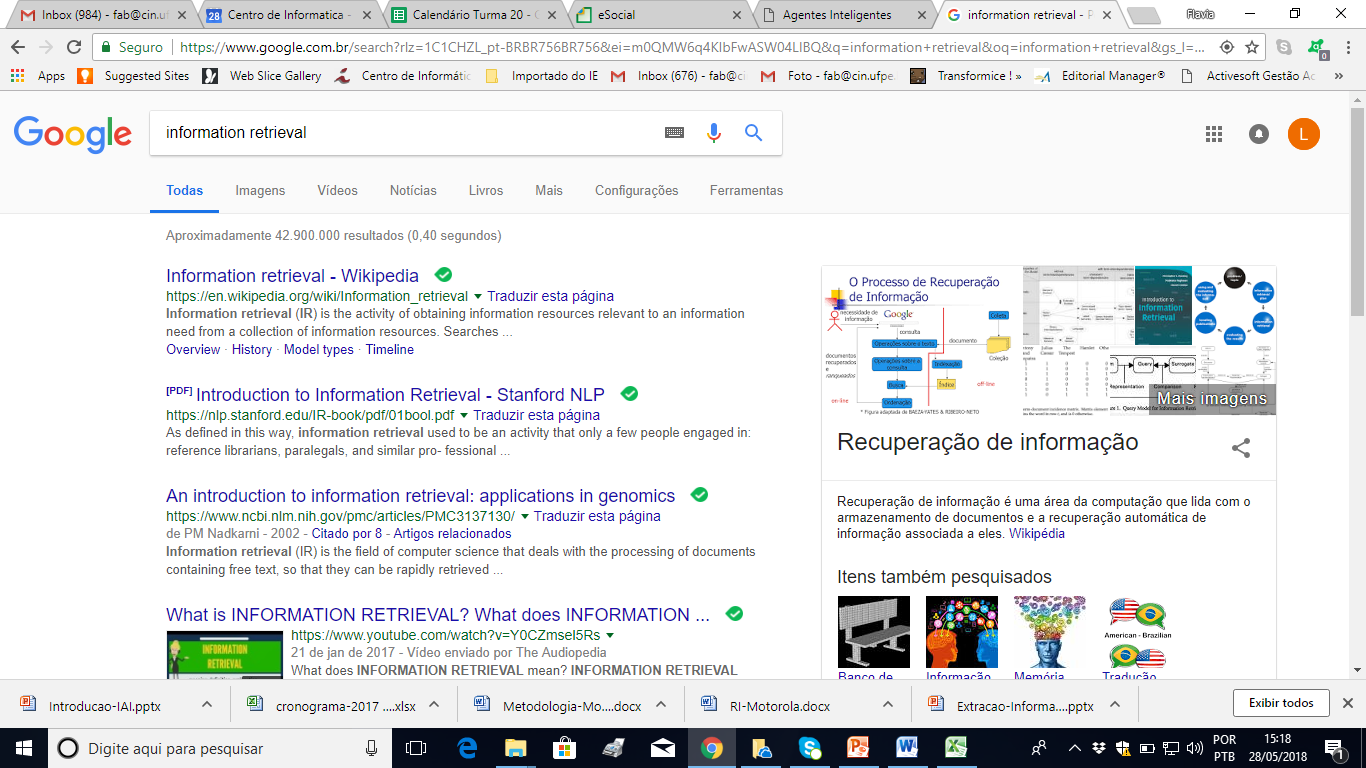 4
“Information Overload”
“The greatest problem of today is how to teach people to ignore the irrelevant, how to refuse to know things, before they are suffocated. For too many facts are as bad as none at all.”
– W. H. Auden
5
Recuperação de Informação (RI)
Tarefa típica de RI
Necessidade de
Informação
Representação
do documento
Representação
da Consulta
Consulta
Indexação
Documentos
Usuário
Casamento
(match)
6
Tarefa típica de RI
Dados:
Um corpus de documentos 
itens de informação 
Uma consulta do usuário 
representada por palavras-chave
Queremos receber
Uma lista ordenados de documentos que são relevantes para a consulta
Consulta
1. Doc1
2. Doc2
3. Doc3
    .
    .
Documentos 
ordenados
7
Sistemas de RI
Corpus de 
documentos
Sistema de RI
Usuário
Recuperação de InformaçãoDefinição
8
Área de pesquisa e desenvolvimento que 
investiga métodos e técnicas 
para a representação, a organização, o armazenamento, a busca e a recuperação de itens  de informação
Objetivo principal
facilitar o acesso a documentos (itens de informação) relevantes à necessidade de informação do usuário
Geralmente representada através de consultas baseadas em palavras-chaves
9
Hierarquia da Informação...Dados – Informação – Conhecimento
Dados 
são a matéria prima da informação, que ainda não foi tratada
Ex.: Depoimentos isolados de uma investigação policial 
Informação
Dados tratados, têm significado
resultado do processamento de dados
Conhecimento
Informação estruturada, voltada a uma aplicação (objetivo)
http://1anobertinosilva.blogspot.com.br/2012/08/qual-diferenca-entre-dados-informacao-e.html
Recuperação de InformaçãoDefinições
10
Recuperação de dados:
Necessidade de informação sobre dados
Ex., “quais são os funcionários do setor de calçados?”
Consultas
Semântica bem-definida (e.g., SQL)
Qualquer erro implica em falha na recuperação
Recuperação de informação:
Necessidade de informação sobre um assunto ou tópico
Ex., “encontre documentos contendo informação sobre: (a) cursos de Computação (b) com pós-graduação em Inteligência Artificial”
Consultas
Semântica mais livre
Pequenos erros são tolerados
11
Histórico 1ª Fase: 1950 e 1960
Dec. 1950:
Aplicações: 
sistemas de recuperação de referências bibliográficas e outros serviços para bibliotecas.
Técnicas: indexação manual 
documentos indexados por termos de um vocabulário restrito montado manualmente  
Dec. 1960:
Aplicações: 
sistemas de recuperação de documentos off-line
Técnicas: início da indexação automática
título e resumo (abstract)
Algoritmos de busca na recuperação dos itens
12
Histórico2ª Fase: 1970 e 1980
Aumento do poder computacional
Aplicações 
Sistemas de Pergunta-Resposta
Técnicas: 
RI + Processamento de Linguagem Natural 
Evoluíram para interfaces em Linguagem Natural para BDs
Sistemas de RI on-line
Técnicas:  
Estatística e Probabilidade, Modelo Espaço Vetorial 
Avaliação do desempenho do sistema pelo usuário
13
Histórico3ª Fase: de 1990 até  ...
Aparecimento da Web:
Repositório universal de informação
Gigabytes de dados não estruturados
Livre acesso e livre escrita
Alguns problemas:
Escalabilidade das soluções
Velocidade de atualização da Web
Velocidade de acesso aos documentos armazenados
RI é vista como a chave para encontrar soluções...
Técnicas tradicionais de RI foram adaptadas ao caso da Web
Explosão de serviços + agentes inteligentes
14
Aplicações, Serviços, Agentes...
Engenhos de Busca na Web
Google, Yahoo!, etc...
Sistemas de Recomendação 
Recomendam de itens de informação ao usuário de acordo com o seu perfil 
Sistemas de Extração de Informação
Extraem de documentos relevantes apenas a informação requerida
apresentada ao usuário e/ou armazenada em BDs ou em Bases se Conhecimento
15
Aplicações, Serviços, Agentes...
Agentes Notificadores
Enviam notificações ou e-mails para o usuário de acordo com seus interesses 
Agentes Chatterbots
Capazes de dialogar com os usuários em linguagem natural restrita
E.g., ELIZA, ALICE, entre outros
Voltando às definições…
16
17
Sistemas de RI
Um sistema de RI pode ser visto como a parte do sistema de informação responsável pelo
armazenamento ordenado de documentos (itens de informação) em um BD 
e sua posterior recuperação 
para responder a consulta do usuário.

Duas Fases
Criação da Base de índices de documentos
Consulta à Base de índices de documentos
Sistemas de RI Fase 1: Criação da Base de Índices
Documentos
Preparação dos documentos
Representação  do documento
(visão lógica)
Base de 
docs. ou
Web
Indexação
Arquivo de índices invertidos
Base de
índices
Sistemas de RI Fase 2: Consulta à Base de Índices
Interface do usuário
Consulta = 
Necessidade do usuário
Preparação da consulta
Representação 
interna da consulta
Base de
índices
Busca e 
recuperação
Índices-docs
ordenados
Ordenação
Índices-docs
recuperados
20
Fases e Etapas de um Sistemas de RI
Etapas da Fase 1 - Criação da Base de índices
Aquisição (seleção) dos documentos
Preparação dos documentos
Indexação dos documentos
Criação da base de índices invertidos

Etapas da Fase 2 - Consulta à Base de índices
Construção da consulta (query)
Busca (casamento/match com a consulta do usuário)
Ordenação dos documentos recuperados
Apresentação dos resultados
Feedback  de relevância
21
Sistemas de RI
Antes de tudo…
Precisamos escolher o Modelo de Recuperação de Documentos que será usado para indexar os documentos
Esse modelo vai determinar como será a Base de índices, como será a função de ordenação, quais são os tipos de consulta possíveis, etc.
Voltando às Fases e Etapas
Bem de leve...
22
F1: Aquisição de Documentos
Manual para sistemas gerais de RI
Ex., sistemas de bibliotecas

Automática para sistemas na Web
Uso de crawlers (spiders)
Programas que navegam pela Web e fazem download das páginas para um servidor
Partem de um conjunto inicial de links (sementes)
Executam busca em largura ou em profundidade
Doc : www.filosofia.com
Doc : www.filosofia.com
Doc : www.filosofia.com
desonesto / soubesse /
vantagem / honesto /
seria / honesto /
menos/desonestidade/
socrates
23
F1: Preparação dos Documentos
Objetivo
Criar uma representação computacional do documento seguindo algum modelo
Fases
Operações sobre o texto
Criação da representação
Representação
Doc original
Operações de Texto
honesto 		2
desonesto 		1
soubesse 		1
vantagem		1
seria 		1
menos 		1
desonestidade	1
socrates 		1
“Se o desonesto soubesse a vantagem de ser honesto, ele seria honesto ao menos por desonestidade.”
Sócrates
24
F1: Indexação dos Documentos
Construção da base de índices
Objetivo:
facilitar busca dos documentos no repositório digital
Opção mais simples: 
Varrer o texto completo
Busca seqüencial on-line
Eficaz para textos pequenos ou muito voláteis
Para bases maiores: 
Indexar os documentos a partir das palavras-chaves
Índices invertidos
Vetores e árvores de sufixos
Arquivos de assinatura
25
F2: Busca e Recuperação
Seleção dos links dos documentos da base que satisfazem uma consulta
Consultas simples
Recuperam links dos documentos onde a palavra ocorre pelo menos uma vez 
Consultas compostas (booleanas) 
Recuperam links dos documentos onde cada palavra da consulta ocorre pelo menos uma vez 
Merge de listas
Combina as listas de documentos recuperados de acordo com o operador booleano da consulta
26
F2: Ordenação dos resultados
Ordena os links dos documentos recuperados de acordo com sua relevância em relação à Consulta
Relevância é difícil de medir
Mede-se a similaridade entre cada documento e a consulta
Modelo Espaço Vetorial
Similaridade é proporcional ao cosseno do ângulo entre o vetor que representa o documento e o vetor da consulta
Tende a retornar documentos pequenos
Google
Proximidade das palavras da consulta no documento
Tamanho da fonte, texto de links, ...
PageRank
Algumas aplicações...
Engenho de Busca
Usuário
Servidor de Consultas
2
Base de
Índices
Consulta
1
Recuperador
Browser
Resposta
4
3
Ordenador
Motor de
Indexação
Indexador
Representação dos Docs
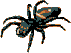 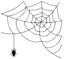 Spider
Docs
Pré-Processador
Web
Aquisição
28
Engenhos de Busca
Usuário
Servidor News
Artigos
Indexados
Perfil do
usuário
Engenho de Busca
Internet
Sistemas de Filtragem de Informação
Sistemas que filtram a informação recuperada de acordo com o interesse do usuário
BD
30
Extração de Informação
Sistemas capazes de extrair de documentos relevantes apenas a informação requerida
A informação extraída pode ser apresentada ao usuário e/ou armazenada em BDs ou BCs.
Página de Hotel
Template
Nome:
End.:
Fone:
Fax:
Preços:
Sistema de EI
BC
31
Próxima aula
Preparação dos documentos
Cap. 7 do Livro texto
Modern Information Retrieval. Baeza-Yates & Ribeiro-Neto. Addison-Wesley, 1999